Unit 4  Stories and Poems
Say It in Five
WWW.PPT818.COM
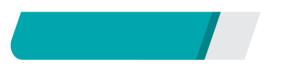 课前自主预习
Lesson 20　Say It in Five
line
text
single
screen
Lesson 20　Say It in Five
state
statement
express
expression
诗人
伸展
Lesson 20　Say It in Five
a five­line poem
in the nineteenth century
a set number of
在右边
另外的两个
Lesson 20　Say It in Five
created
the
was
nineteenth
in
century
number
of
set
a
Lesson 20　Say It in Five
as
two
another
poems
can
you
how
five­line
Lesson 20　Say It in Five
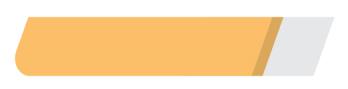 课堂互动探究
词汇点睛
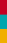 1　 single  adj. 单一的；单独的
[观察] This kind of poem always talks about a single topic.
这种诗总是谈论一个单一的主题。
Lesson 20　Say It in Five
[探究] a/one single＋单数名词＝only________＋单数名词
There is a single apple hanging from the tree.＝There is only one apple hanging from the tree. 树上只挂着一个苹果。
a/an/one
Lesson 20　Say It in Five
[拓展]
single还可译为“单程的”，与return 相对。a single ticket意为“单程票”； a return/round ticket意为“往返票”。
Lesson 20　Say It in Five
活学活用
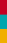 1．There is only one name on the blackboard.(改为同义句) 
       There is ________ ________ name on the blackboard.
a
single
Lesson 20　Say It in Five
2　 express  v. 表达
[观察] Express a thought or a feeling about your topic in four words.
用四个单词表达关于你的话题的一种思想或感情。
Lesson 20　Say It in Five
[探究] express 用作________(及物/不及物)动词。常见用法：________________意为“向某人表达某事物”； express oneself意为“________________”。express后还可以接________。
及物
express sth. to sb.
表达自己的思想
从句
Lesson 20　Say It in Five
I can't express my idea clearly to you. 
我无法清楚地向你表达我的想法。
I can express myself clearly. 
我可以清楚地表达我的思想。
I can't express how grateful I am to you. 我无法表达我是多么感激你。
Lesson 20　Say It in Five
[拓展] express的名词形式为expression, 意为“表达，表述，表现，表情”，它既可用作可数名词，也可用作不可数名词。
There is a happy expression on every face. 
每张脸上都洋溢着喜悦的表情。
Lesson 20　Say It in Five
2．这个男孩不能用英语表达自己的思想。
       The boy is unable ________ ________ ________ in English.
express
to
himself
Lesson 20　Say It in Five
句型透视
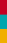 1　Each line has a set number of words.
     每一行都有一定数量的单词。
[探究] a set number of 意为“___________”。 
a number of 意为 “一些”。
一定数量的
Lesson 20　Say It in Five
[辨析] a number of与the number of
Lesson 20　Say It in Five
活学活用
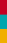 1．2017·齐齐哈尔改编    A number of visitors  ________ visiting the West Lake and the number of the visitors ________ increasing.
      A．are; is      B．is; are
      C．are; are   D．is; is
A
Lesson 20　Say It in Five
2　 Let's look at another two poems as examples.
      让我们看一下另外两首诗作为例子吧。
数
复
[探究] “another＋________词＋________(单/复)数可数名词”意为“再……，又……，还……”，相当于“基数词＋________＋复数可数名词”。
They want another three apples.＝They want three more apples.
他们还想要三个苹果。
more
Lesson 20　Say It in Five
[辨析] another, other, the others与the other
Lesson 20　Say It in Five
I don't like this shirt. Please show me another.
我不喜欢这件衬衫，请给我拿另一件。
What other things can you see? 你还能看到其他什么东西吗？
I have a book in one hand and a pencil in the other hand. 
我一只手拿书，另一只手拿铅笔。
I have five books. One is about English and the others are about Chinese.
我有5本书，一本是关于英语的，其他的是关于汉语的。
Lesson 20　Say It in Five
2．(1)2017·天水—Ms. Wang, I'm afraid I can't finish the work in two days.
      —Don't worry. I'll give you ________ days.
     A．two another  
     B．two more
     C．more two  
     D．two many
B
Lesson 20　Say It in Five
(2)2017·日照    Li Hua's parents hold different opinions on whether they should have________ child. 
A．another　B．other 
C．others      D．the other
A
Lesson 20　Say It in Five
3　 Here is how you can write your own five­line poem.
      这是你如何写自己的五行诗的方法。
[探究] “数词＋________(单/复)数可数名词”由连字符连接构成的复合词，可以用作________词。five­line意为“五行的”。
He is a father of a five­year­old boy.
他是一个五岁男孩的父亲。
单
形容
Lesson 20　Say It in Five
3．2016·连云港—Yan Jiashuo, a ________ girl, has won the prize  of International Master of Memory.
      —Wow, she's great, isn't she?
      A．ten­year­old  B．ten­years­old
      C．ten year old  D．ten years old
A
【解析】考查复合形容词。“数词＋单数可数名词＋形容词”构成复合形容词。ten­year­old意为“十岁大的”。故选A。